Михаил Васильевич Ломоносов
«Скоро сам узнаешь в школе,Как архангельский мужикПо своей и Божьей волеСтал разумен и велик.»
Н.А.Некрасов «Школьник».
Михаил Васильевич Ломоносов1711 - 1765
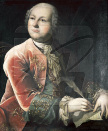 Рождённый под хладным небом северной России, с пламенным воображением,
сын бедного рыбака
сделался отцом российского
Красноречия и вдохновенного стихотворства.
                    Н.М.Карамзин.
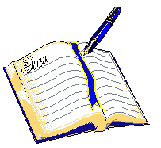 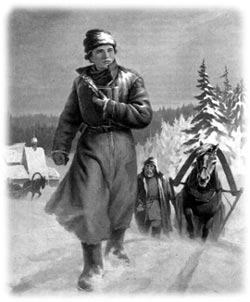 Московский государственный университет.
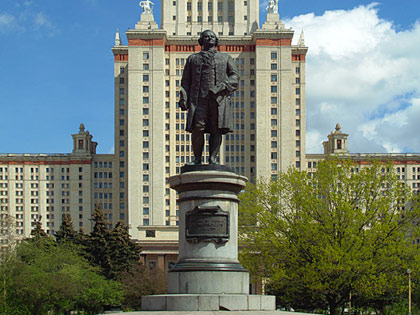 В 1775 году в Москве по инициативе профессора Ломоносова открывается Московский университет
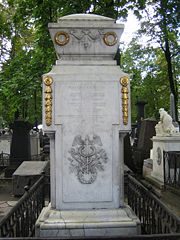 «утверждение наук в отечестве».
      Ушёл из жизни М.В. Ломоносов в 1765г., он простудился и умер. Погребён на кладбище Александро-Невской лавры.
Роды литературы
  драма                        эпос                           лирика                                                                                        
    пьесы                               рассказ        стихотворения  сценки                                  повесть
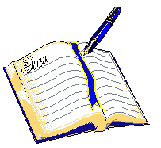 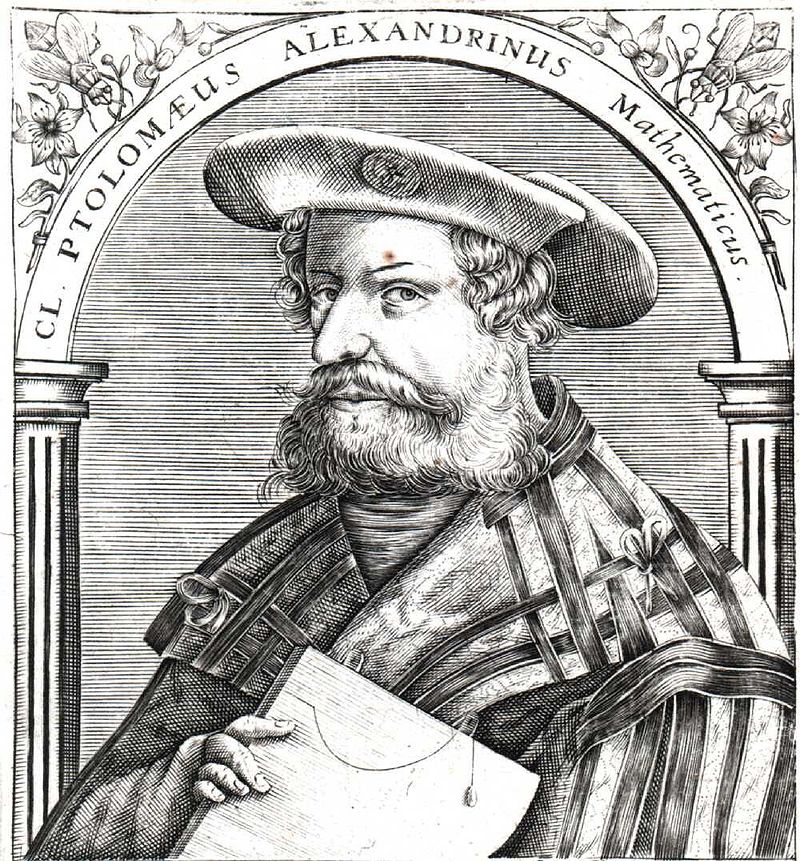 Жил Птолемей в Древней Греции. Он разработал математическую теорию движения планет вокруг Земли (геоцентрическая система).
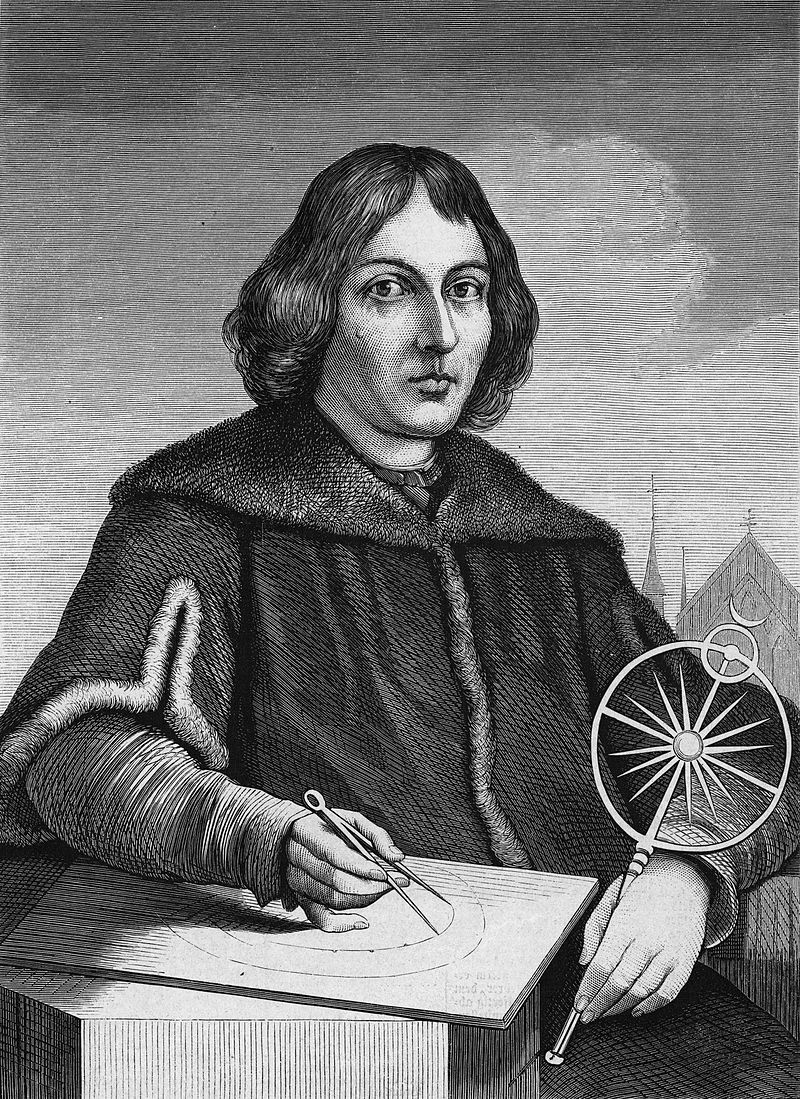